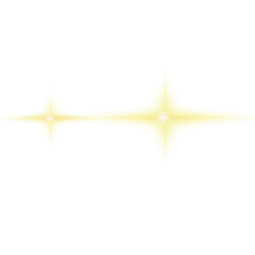 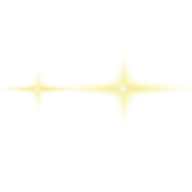 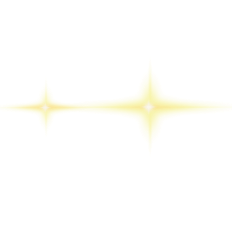 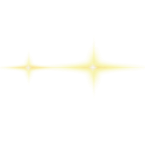 中
国
访客自动预约
作品信息 App Information
参赛作品 entries：访客自动预约
参赛团队/个人照片
Photo
队伍名称 Team Name： Freedom
队伍成员 Team Member：陈恩慧
队伍口号 Team Slogan： RPA实现办公自由
所在单位和部门/专业 Enterprise :行政
作品应用场景 ：所有需要收集信息，并将信息录入系统的操作
作品应用项目：OA自动化
3
一、需求分析&背景介绍
Requirement analysis
行政将信息
录入访客系统
本公司每天访客的数量超过50人（面试，访客，施工，政府机关），本公司要求全部访客采用实名制的方式。
这就要求每一个访客信息需要我们公司的员工提前将访客信息录入访客系统。浪费了员工大量的时间。
访客预约来访
访客来访
被访人将信息
反馈给行政
4
流程痛点
一、需求分析&背景介绍
Requirement analysis
重复性高
每一个访客都要录入一条信息，综合耗费公司人力约5min/条
痛点
效率低
数据量大
平均每天都要处理超过50条数据
人工每次都需要仔细核对访客信息，万一录错信息则会造成访客不能进入公司的情况
访客自动预约
通过Forms收集用户信息
审批通过的访客信息被记录到Excel
触发Power Automate 审批流
每天固定时间点触发RPA对访客进行自动预约
被访人审批
二、流程建设方案
Solution Introduction
示例：访客自动化-架构部署
三、执行流程图
Execution Flow Chart
示例1：RPA项目实施前后流程对比
全流程手工执行
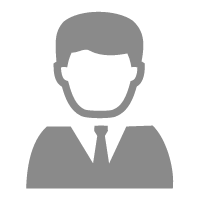 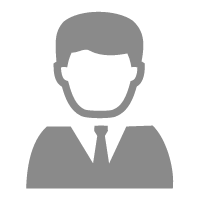 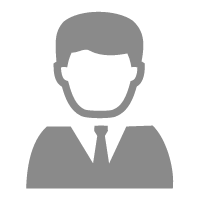 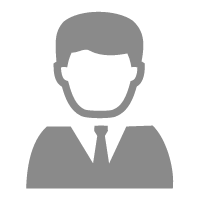 数字化生产力部署前
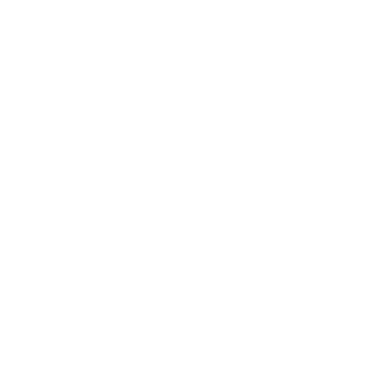 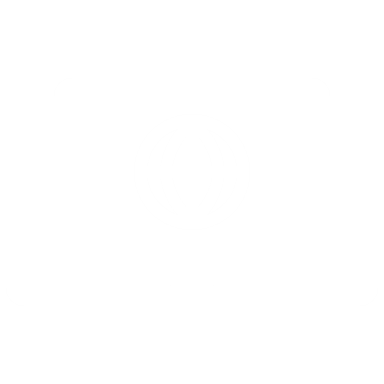 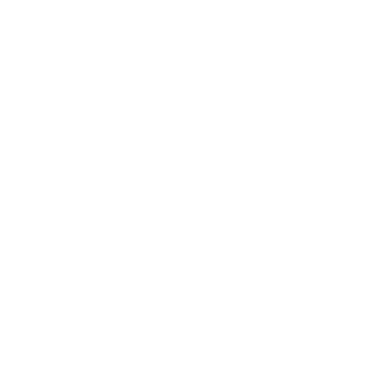 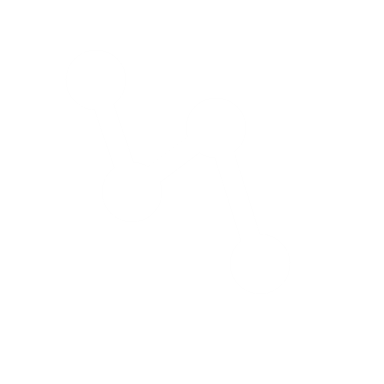 5min/份订单
行政部门将访客信息录入系统
行政部门拿到访客信息
被访人授权后将信息反馈给行政部门
访客将信息发给被访人
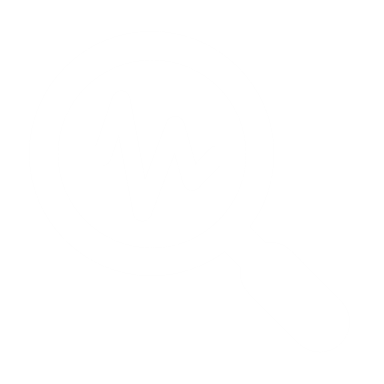 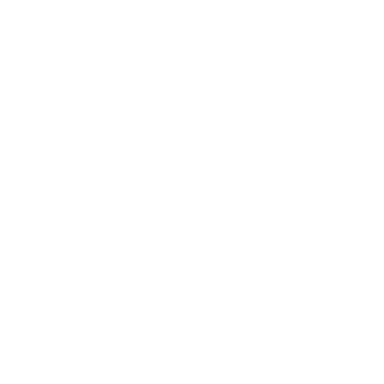 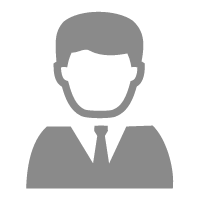 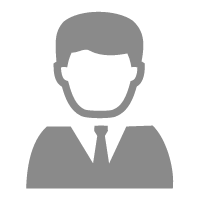 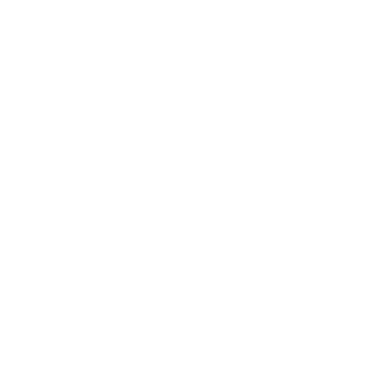 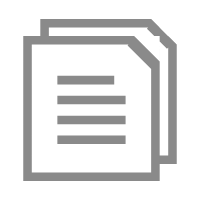 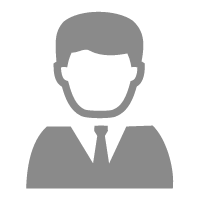 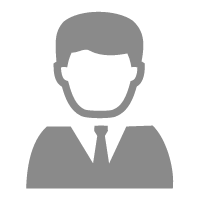 访客通过验证，访客进入公司
访客携带证件至公司验证访客信息
被访人通知访客信息已录入
信息录入后反馈后被访人
机器人自动完成登录系统、新建商品信息等业务流程
数字化生产力部署后
0/份订单
（采用无人值守，所以不存在时间和人力的问题）
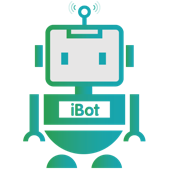 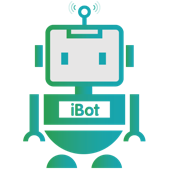 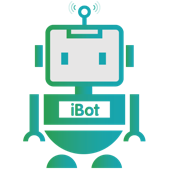 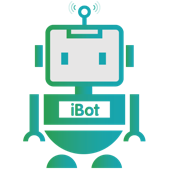 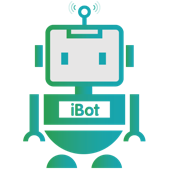 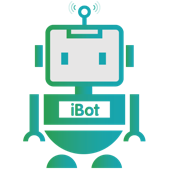 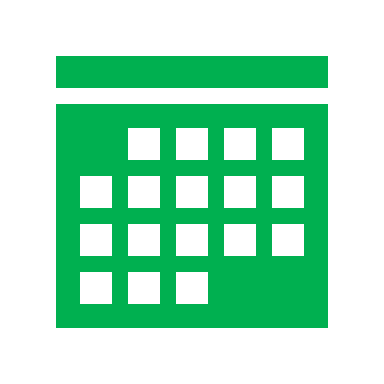 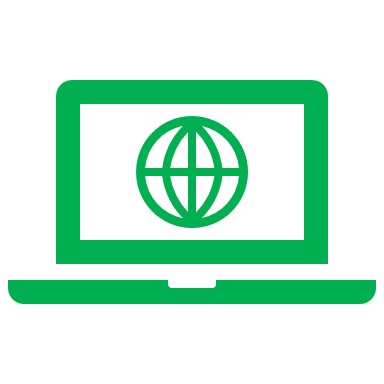 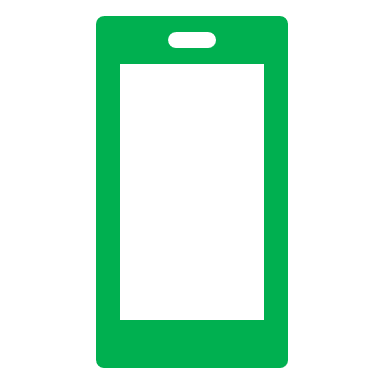 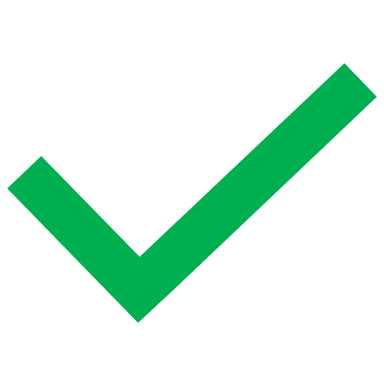 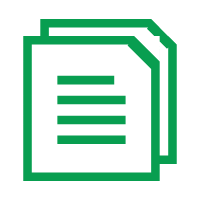 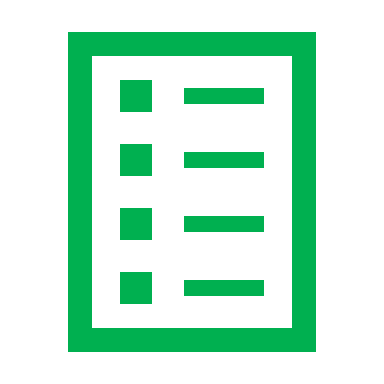 记录访客信息
访客通过验证，访客进入公司
访客信息录入系统
访客携带证件至公司验证访客信息
被访人审批
访客扫描录入信息
流程图
四、流程&机器人监控、管理说明
Process&Robot Orchestrator and Management
全程无人值守，流程报错时将自动发邮件通知行政人员
五、模式和技术创新性
Mode and Technological Innovation
使用RPA代替办公上重复类的工作
六、方案价值与收益
Solution Value and Revenue
项目收益统计：
可为公司节约250分钟/人/天
六、方案价值与收益
Solution Value and Revenue
推广价值：
凡是涉及到前期需要采集信息，并将信息录入系统的工作，通通可以使用本案例的方式实现，如新员工信息录入ERP系统。
库存管理（让用户扫码领取相关物品后，自动计算库存）